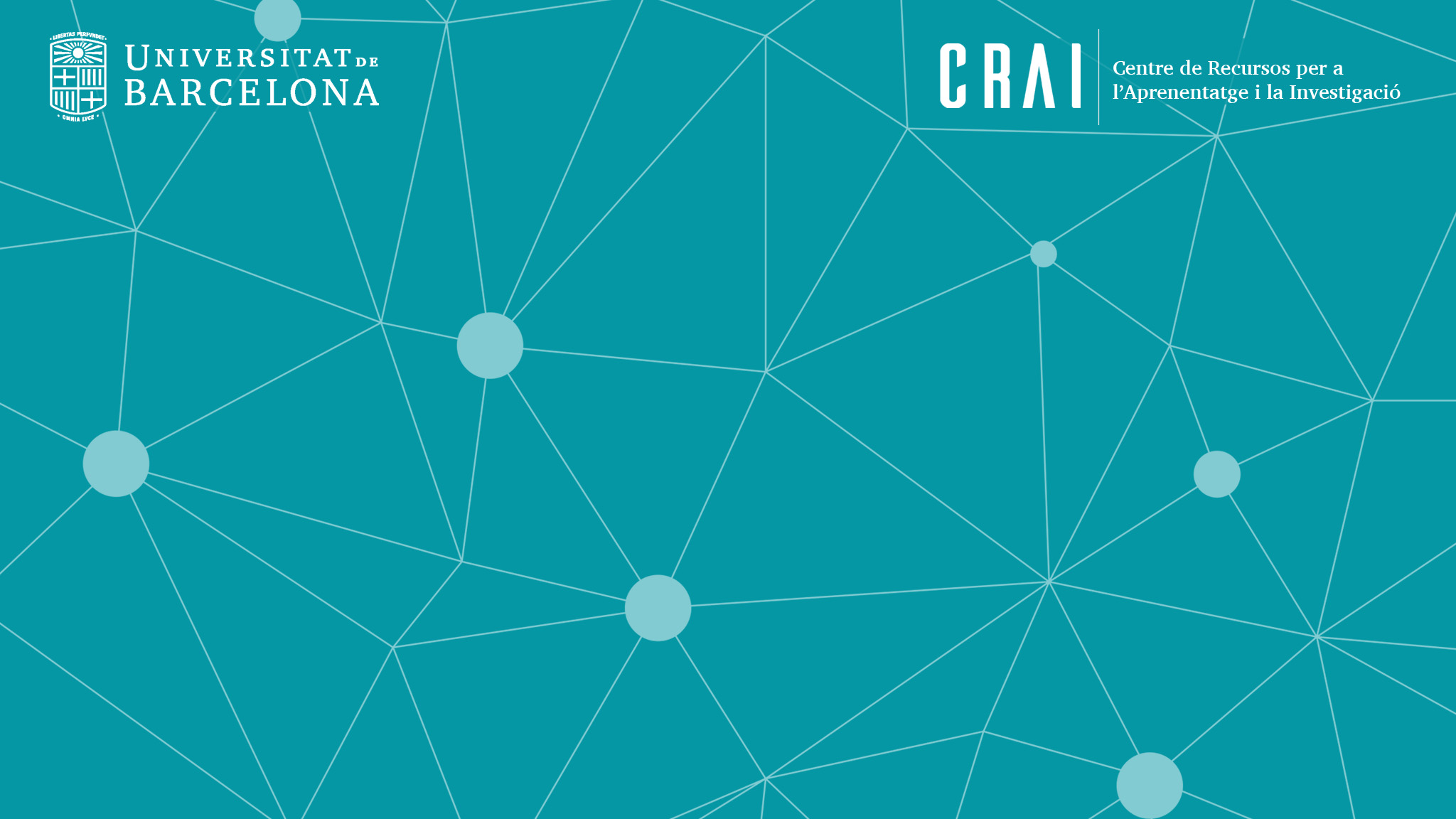 Gestionar la bibliografia amb Mendeley
(Desktop)
Els gestors bibliogràfics
Un gestor bibliogràfic és una eina que permet crear una base de dades personal de referències bibliogràfiques i que facilita la creació de citacions i de bibliografies en l’estil de citació desitjat.
Mendeley
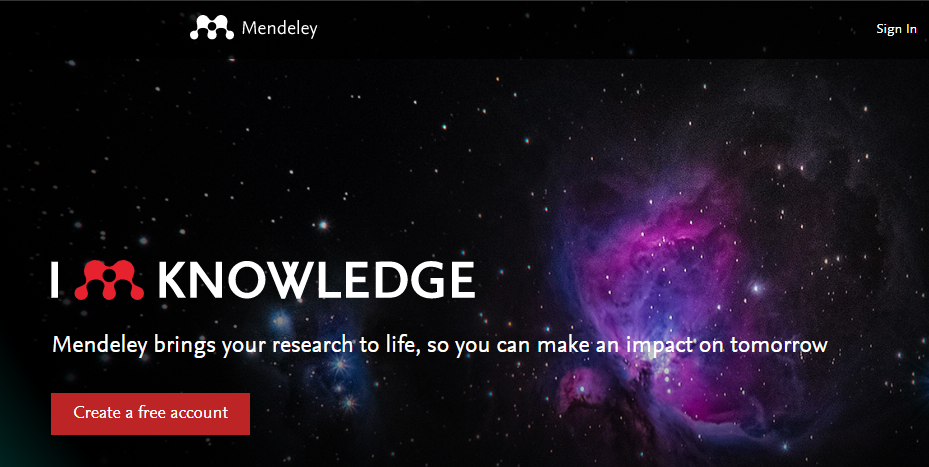 Mendeley és un gestor de referències gratuït que permet buscar, recollir, gestionar, compartir, llegir, anotar i citar els documents de recerca.
Existeixen molts altres bons gestors de bibliografia com Zotero (open source), Citavi, etc.
A Mendeley hi tenim un accés institucional per a membres de la Universitat de Barcelona.
Entorns de treball
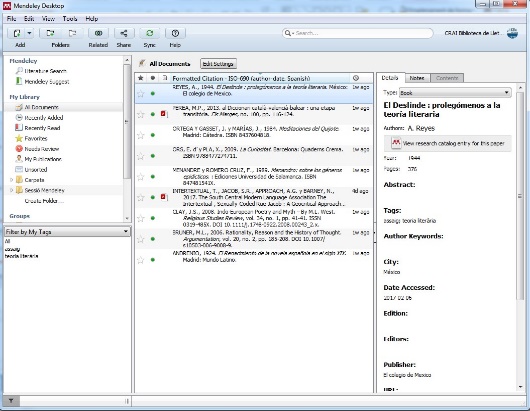 Desktop
Web Library
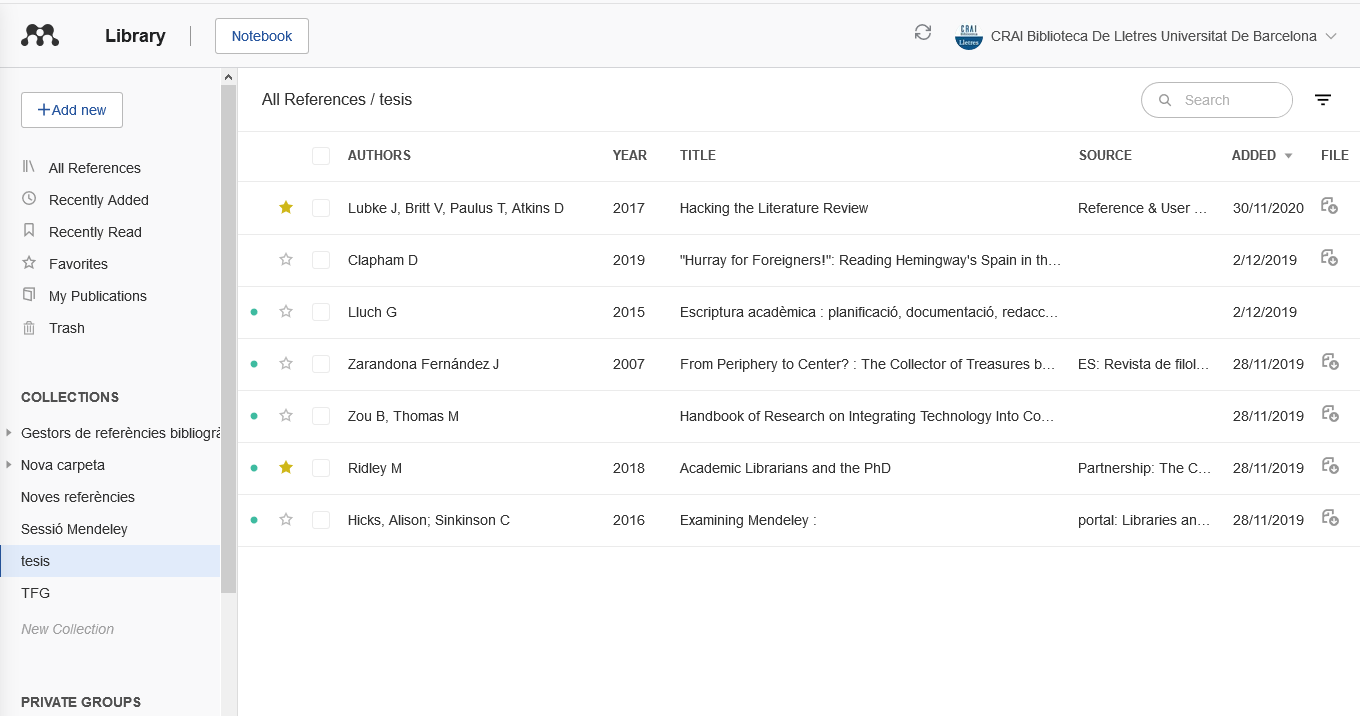 Plug-in per a Word
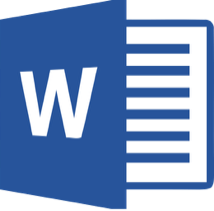 Aplicació d’escriptori
(Nou: Reference manager)
Extensió per citar i generar
 la bibliografia
(Nou: Cite)
Biblioteca al núvol
Mendeley.com
Mendeley Desktop
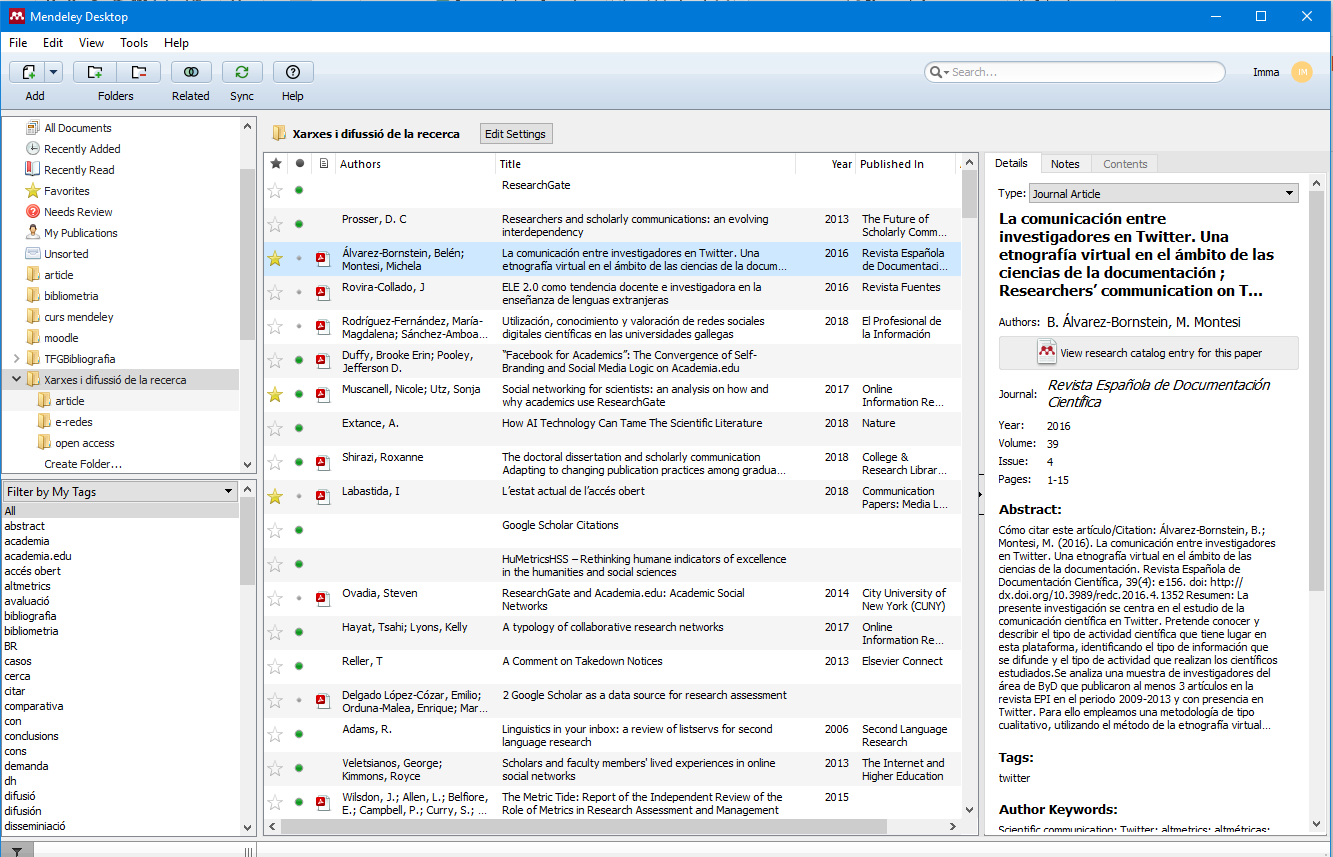 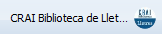 Sincronització al núvol
Recollida de referències
Importar des del navegador
Web importer
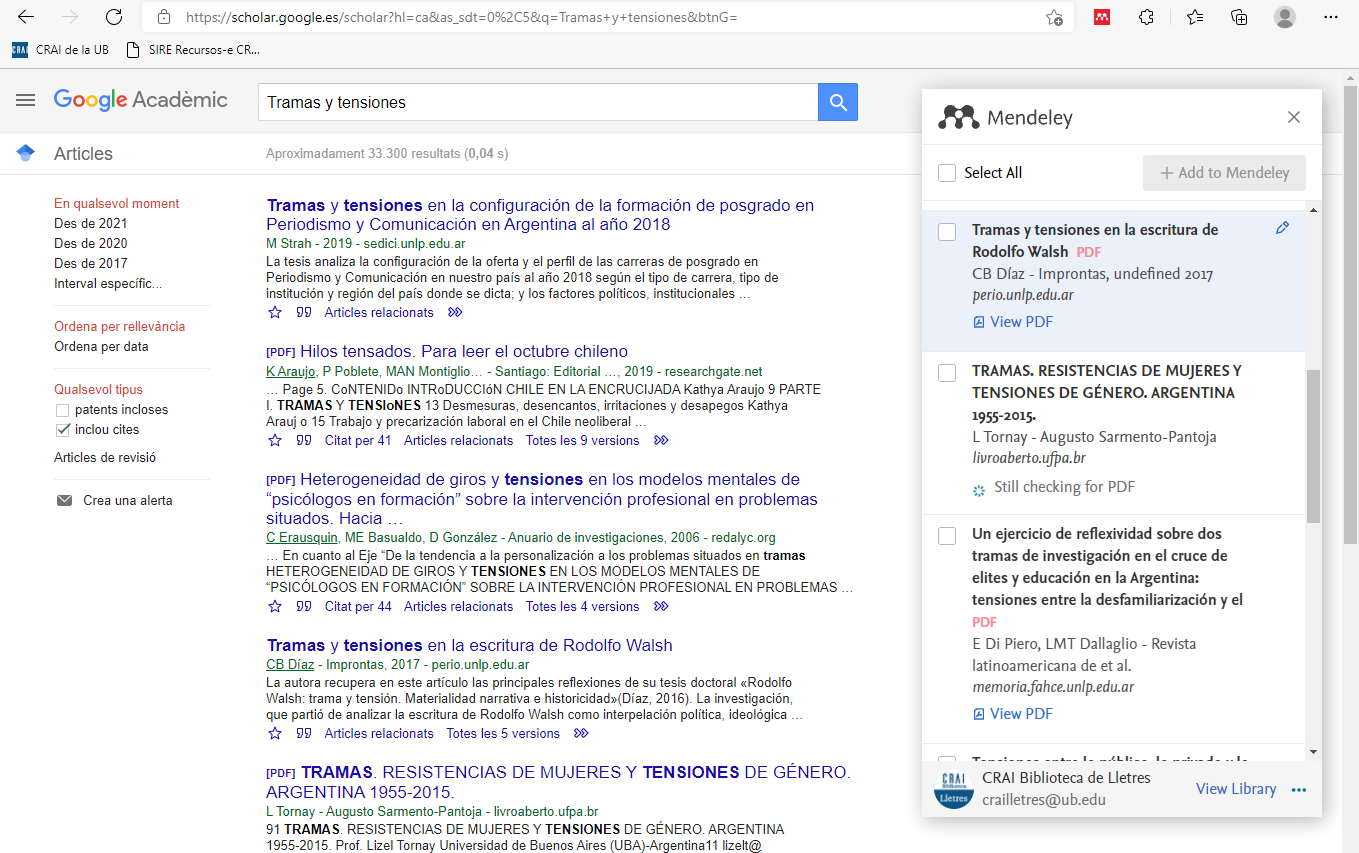 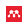 El Web Importer 
detecta referències i PDF en moltes webs acadèmiques
Editar la referència
Veure el PDF abans de desar-lo
Importar des del navegador
Web importer
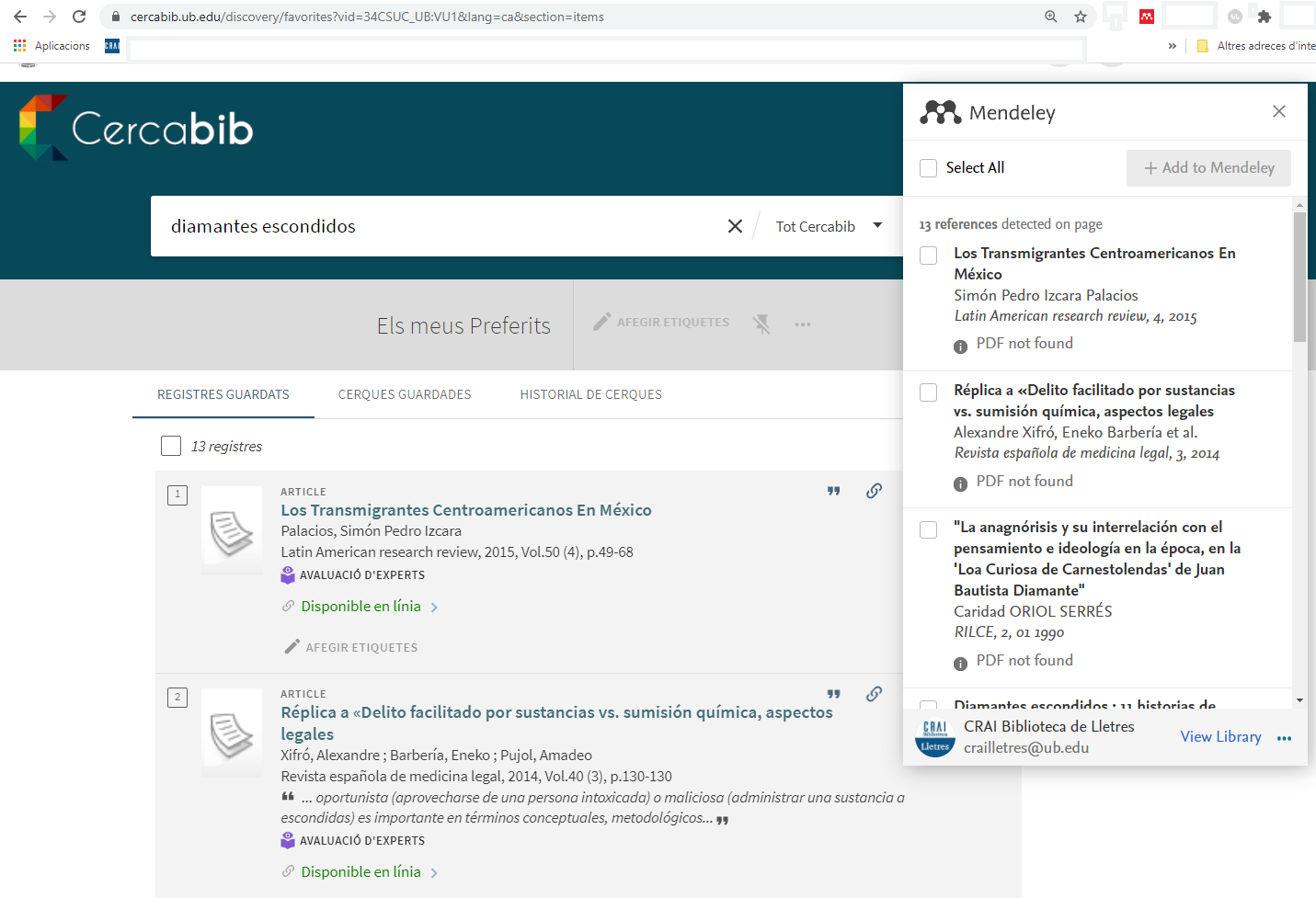 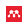 Detecta referències a Cercabib
Importar amb el botó
Botó d’importació
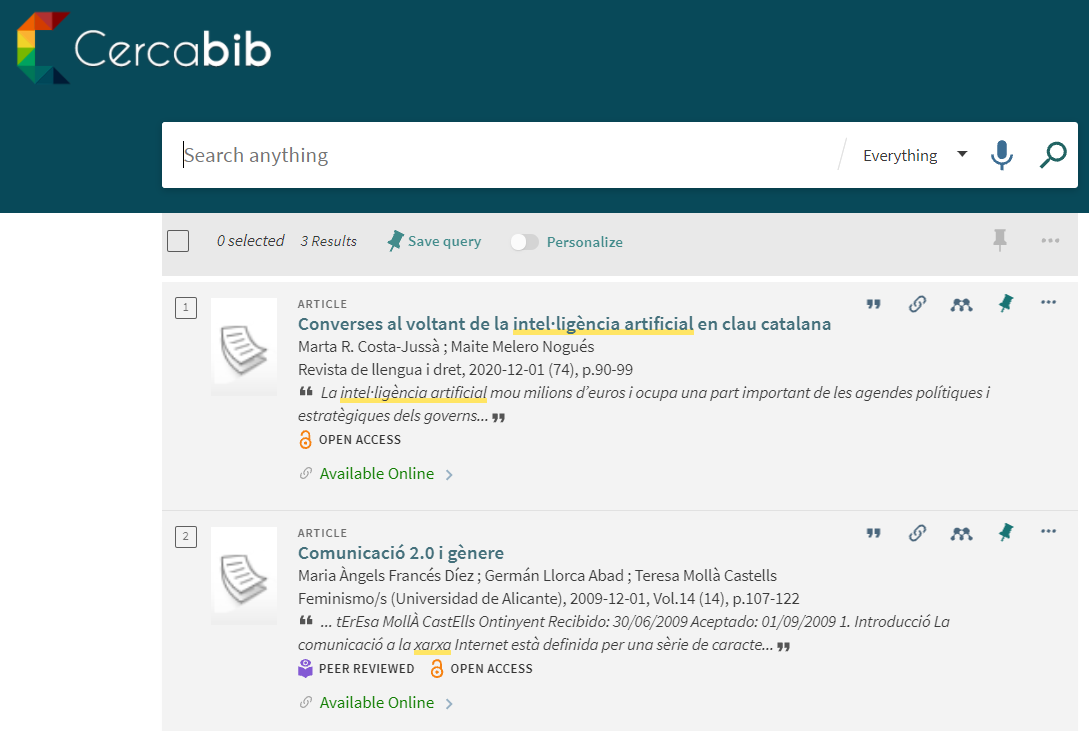 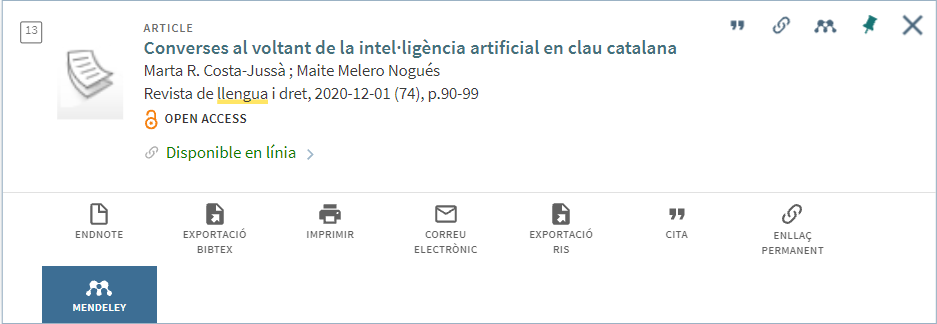 Podrem importar directament des dels llocs on veiem la icona de Mendeley
Importar fitxers de referències
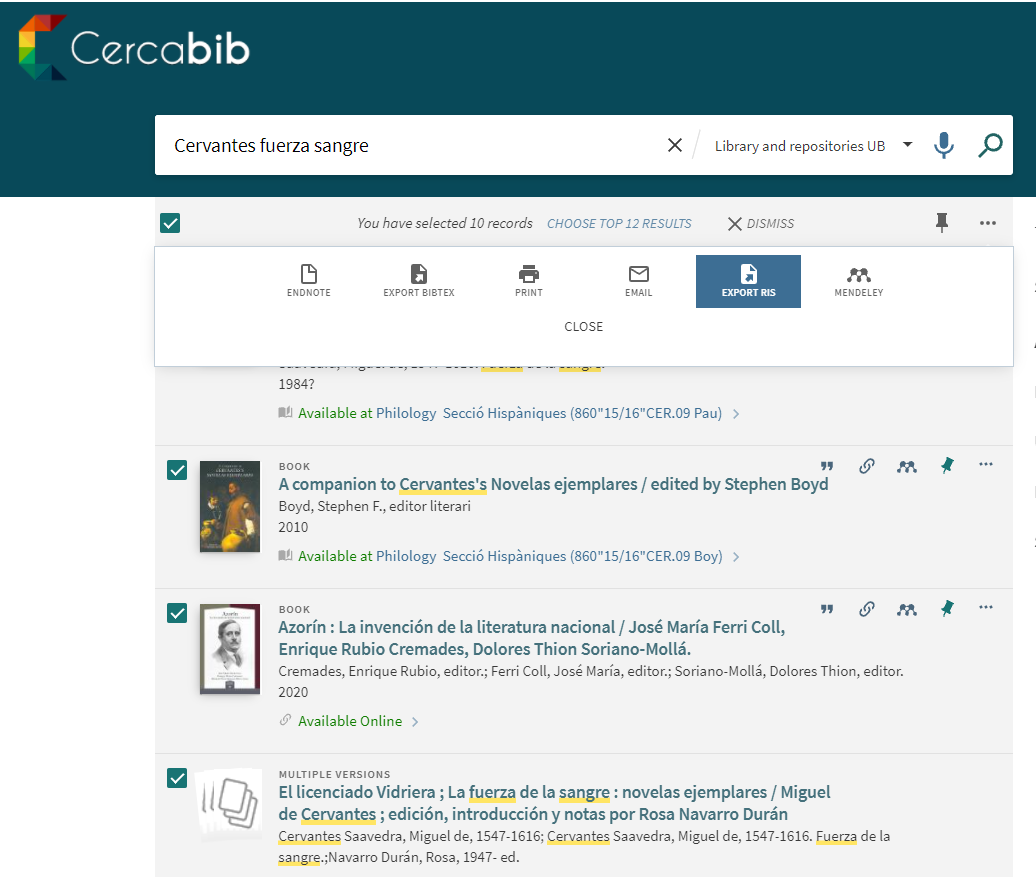 Fitxers de descàrrega de resultats de cerques a Cercabib, bases de dades, Google Scholar, etc. o des d’altres gestors bibliogràfics.

Formats: RIS, BibTeX, EndNote, XML.
Afegir PDF directament
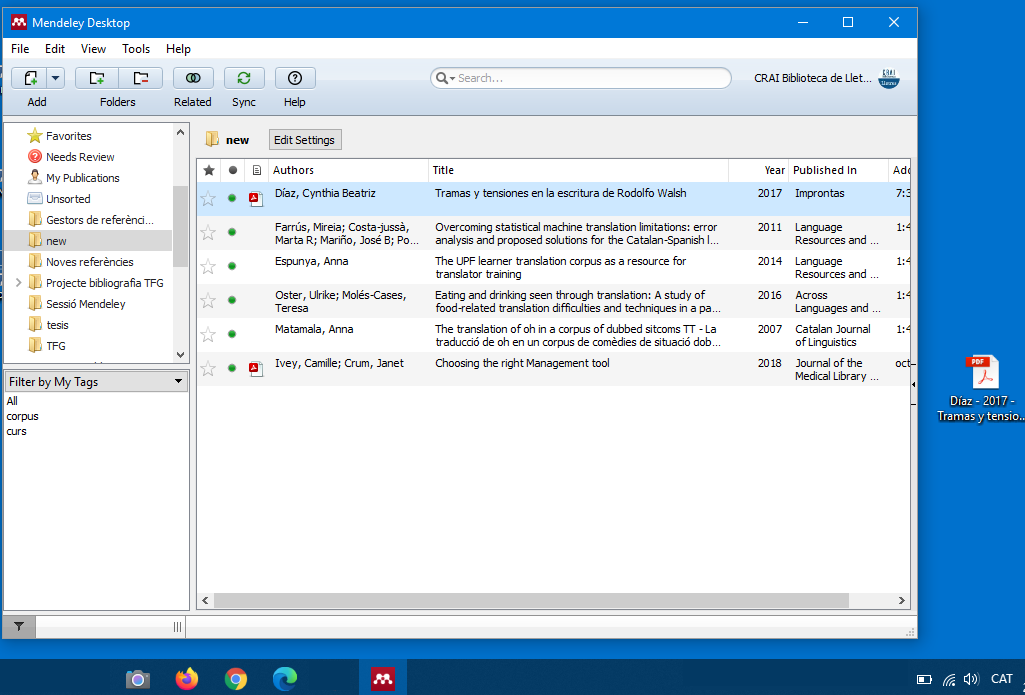 Es poden arrossegar directament els PDF a la biblioteca.

Els detalls dels documents estaran més o menys complets  depenent de les metadades de l’arxiu (autor, títol, any...).
Carpeta de control
Watch Folder

Es pot designar una carpeta del nostre PC per afegir automàticament nous documents a la biblioteca de Mendeley. 

El arxius PDF desats en aquesta carpeta seran importats automàticament.
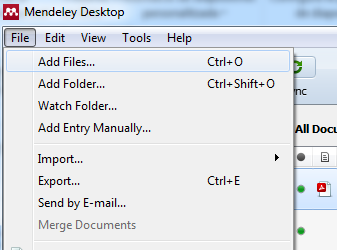 https://blocdelletres.files.wordpress.com/2020/10/versio-de-6-passos-mendeley.pdf
Entrada manual
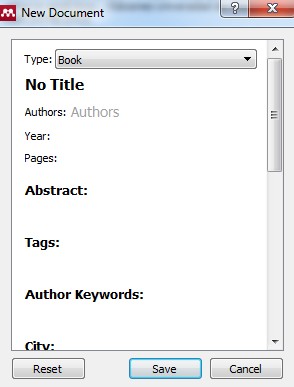 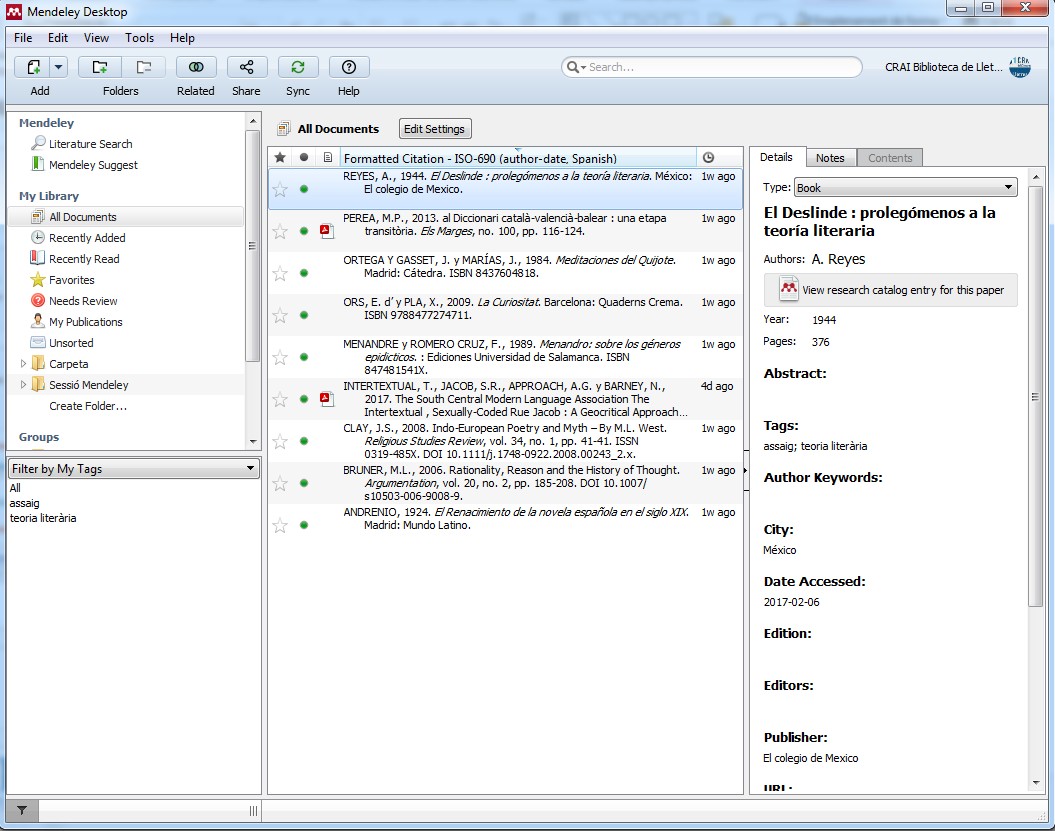 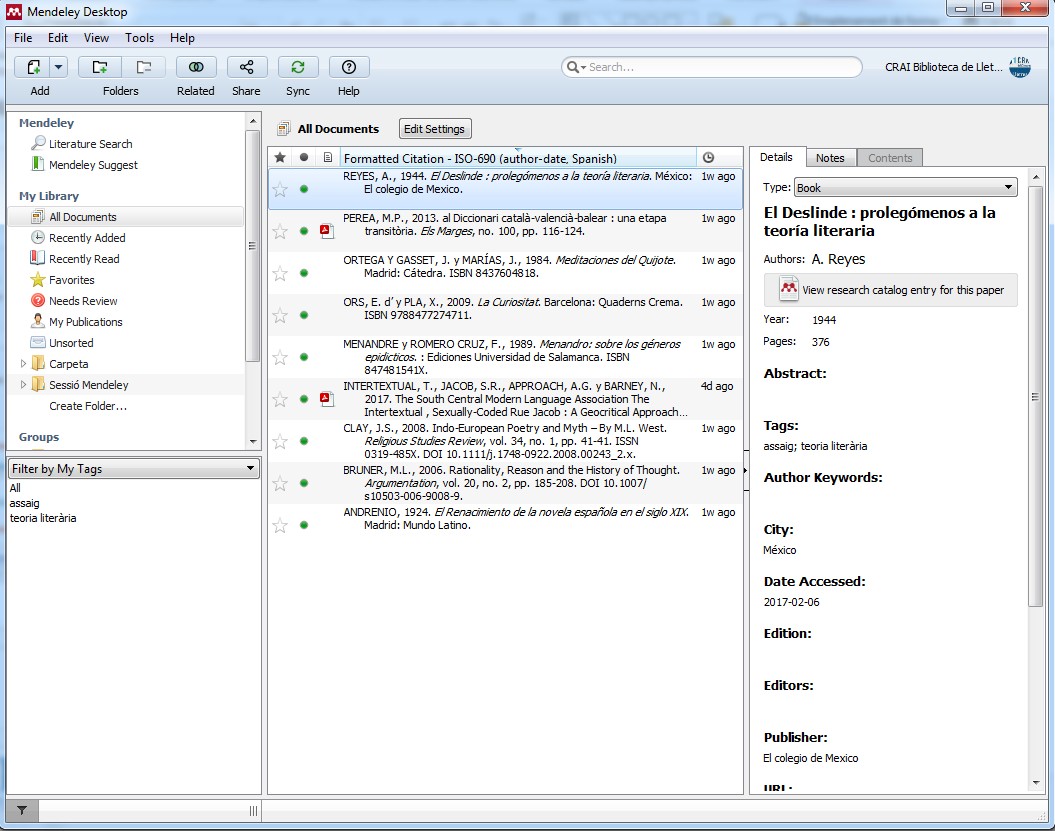 Cercar i afegir
Organització
de la biblioteca
Carpetes/
Col·leccions
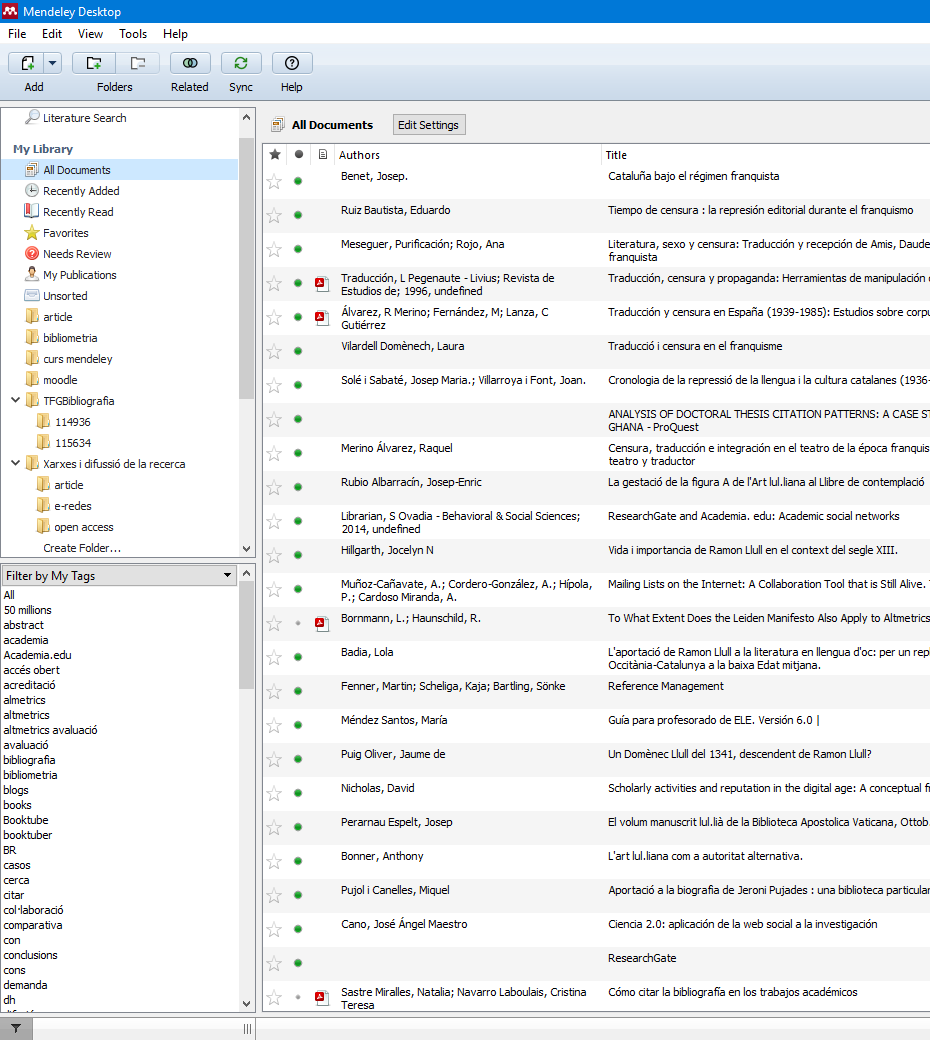 És una manera de categoritzar els documents.

Els documents poden estar en tantes carpetes com es vulgui.

Es poden moure per posar-les en l’ordre desitjat.
Etiquetes
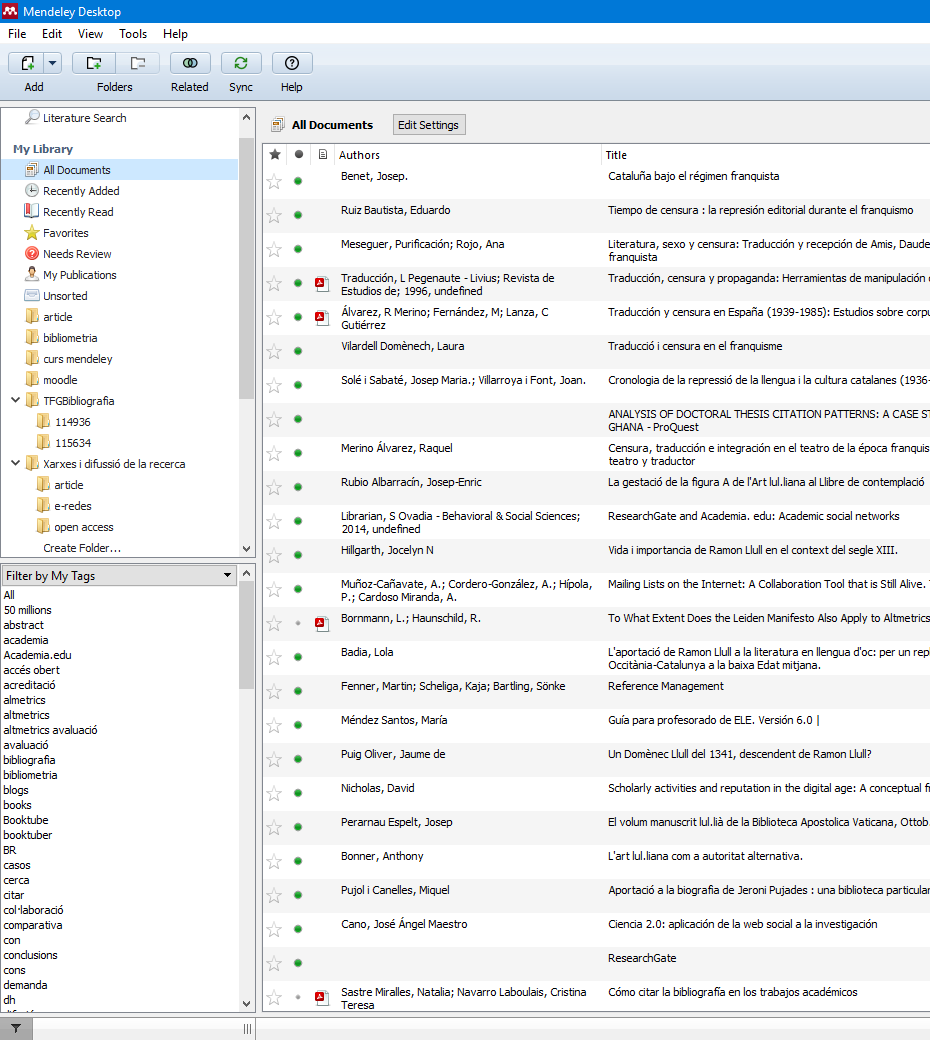 Es poden afegir etiquetes a les referències per recuperar-les fàcilment quan les necessitem.
Ordenar
Marcar - Ordenar
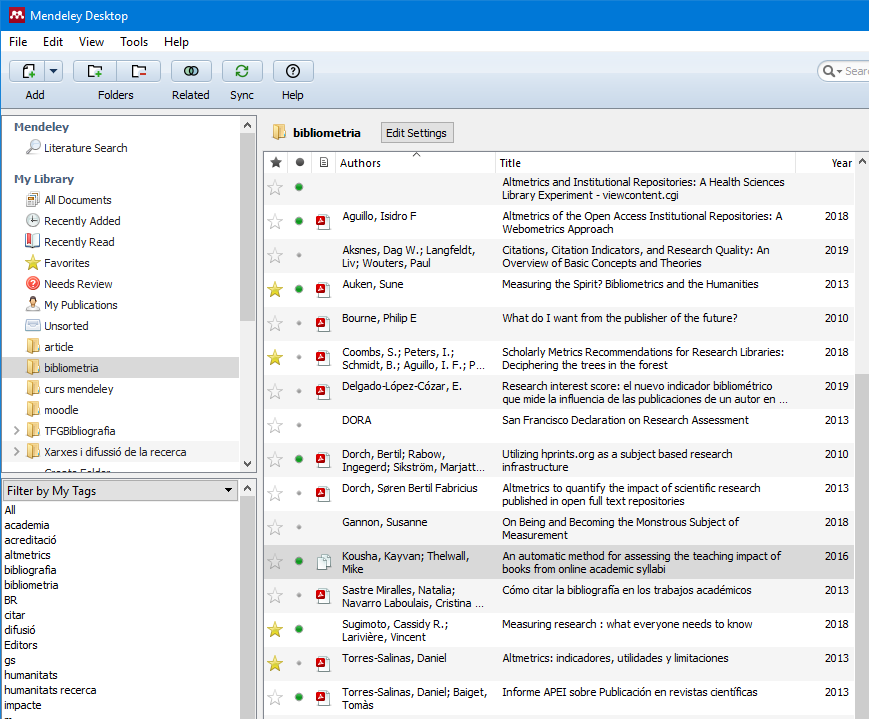 Els documents “favorits” es poden marcar i desmarcar amb l’estrella.
Amb el punt verd s’indica un document com a llegit o no llegit.
Ordenació de les referències per autor, títol, etc.
Llegir i anotar
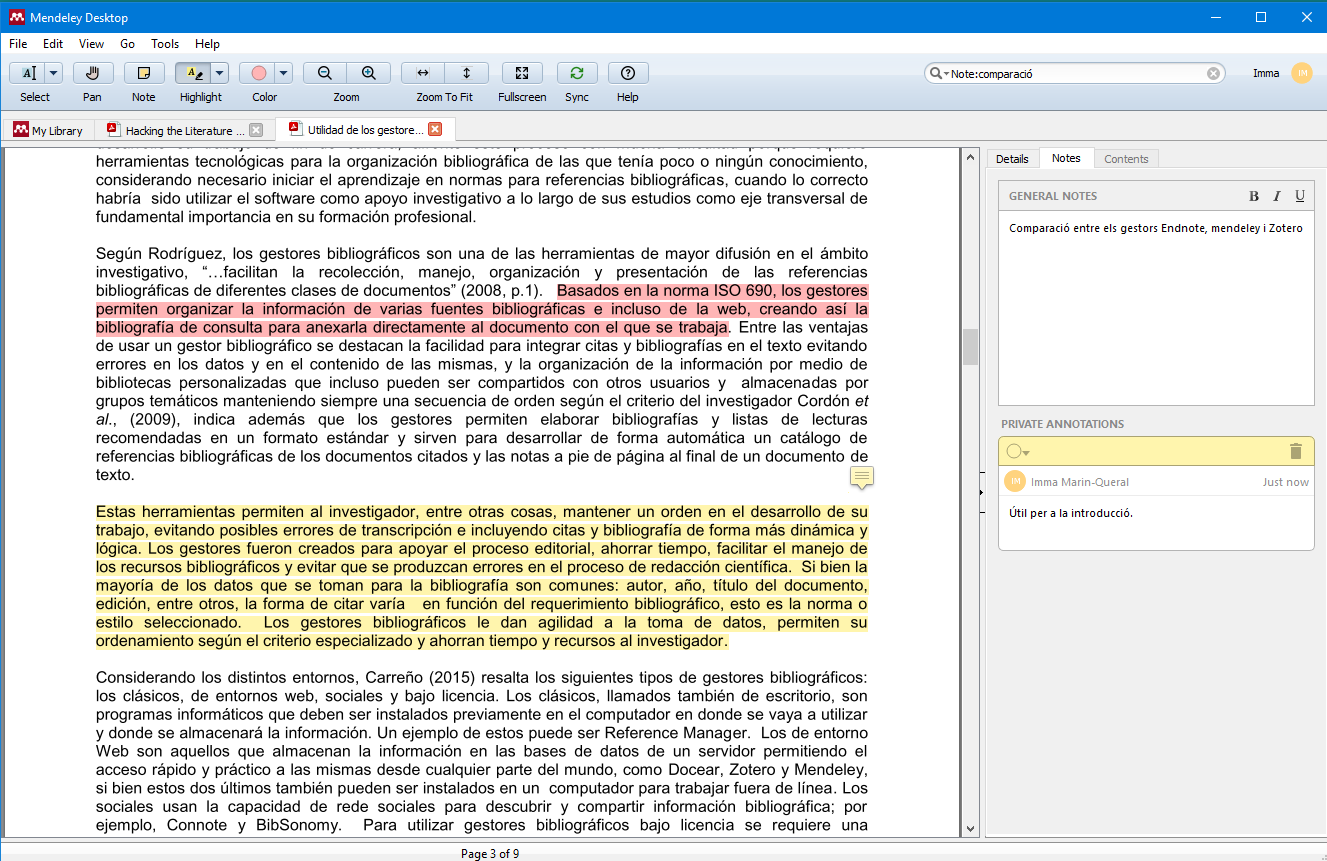 Subratllar i posar-hi anotacions.

Les notes (general notes) son cercables.

Els PDF es poden descarregar amb les anotacions.
Buscar - localitzar
Cercador intern:

El cercador busca a tots els camps de la referència, al text del PDF i a les notes personals generals.

Amb menú desplegable per limitar la cerca a un camp específic.

Fa la cerca a la carpeta on estem situats.
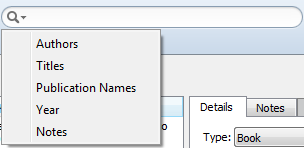 Citar i referenciar
Estils de citació
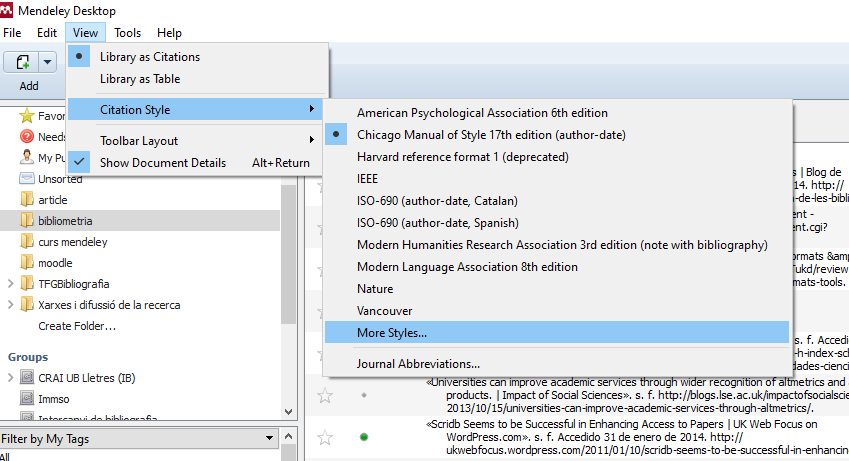 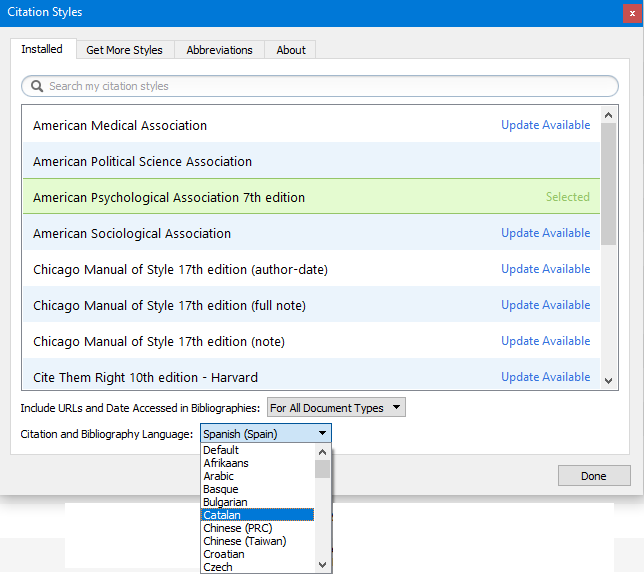 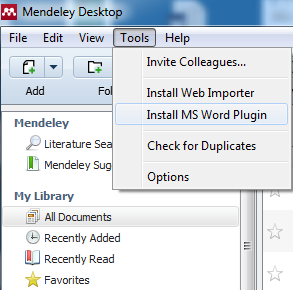 Word Plug-in
Disponible per a Microsoft Word (Windows, Mac), LibreOffice. 
Actualment només es pot instal·lar des del Mendeley Desktop.
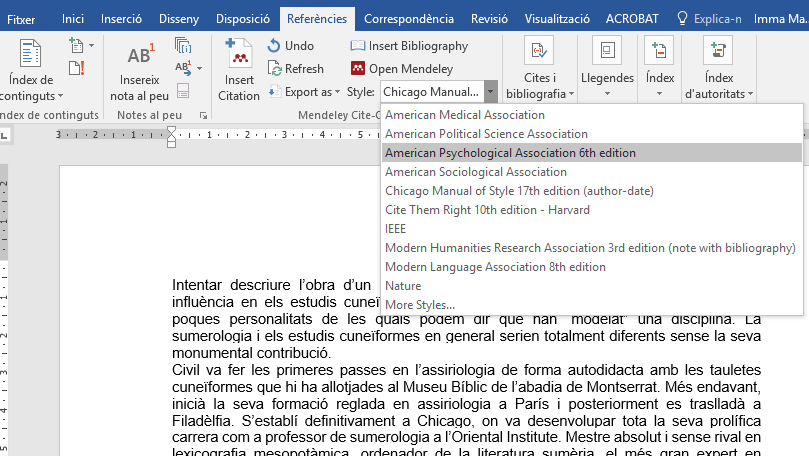 Word 
Plug-in
Permet citar fàcilment i ràpidament en l’estil de citació desitjat.
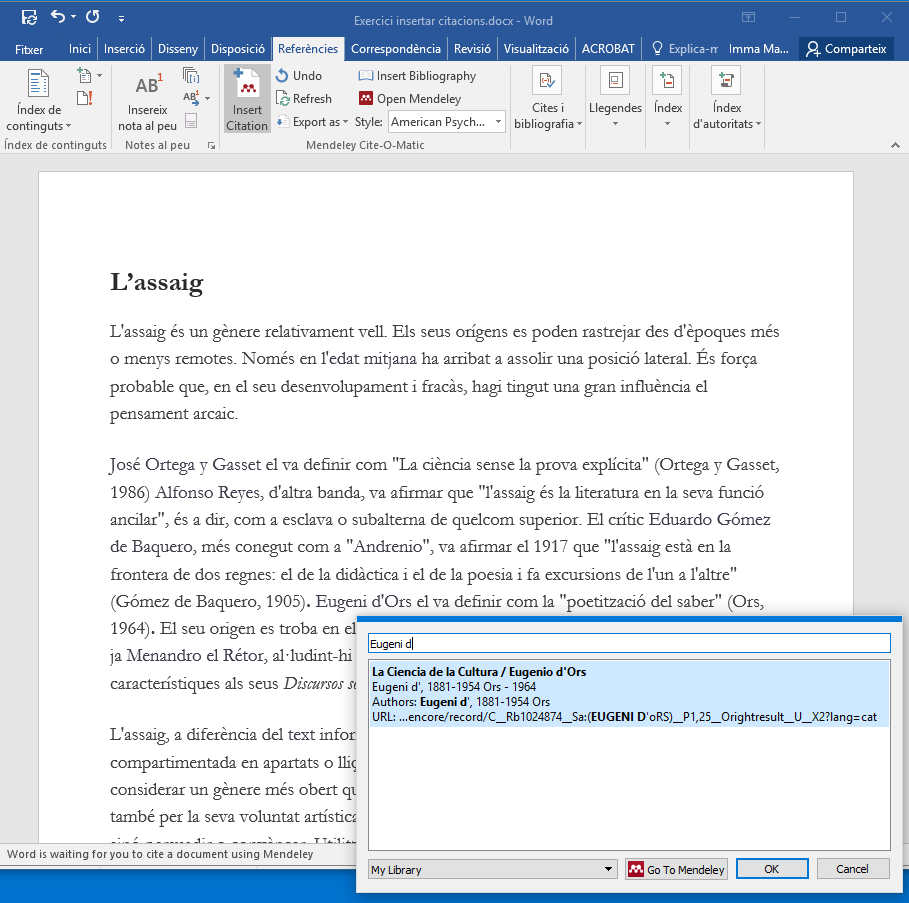 Word 
Plug-in
Busca i introdueix la citació en el text mentre redactem.
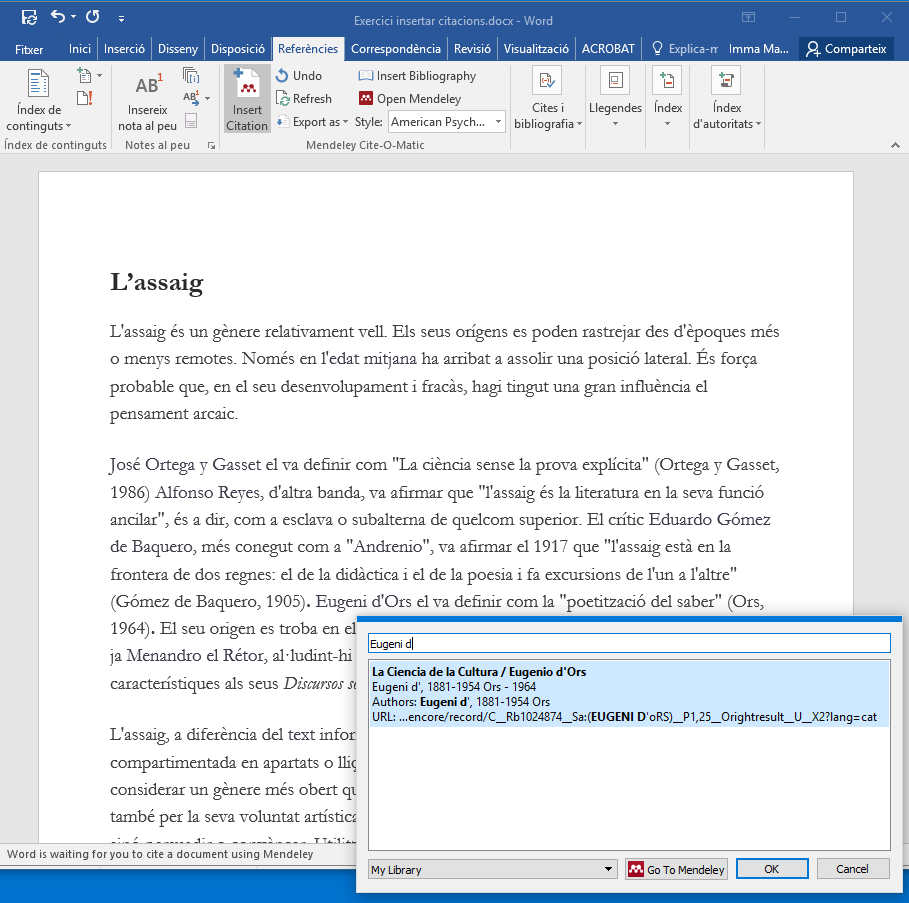 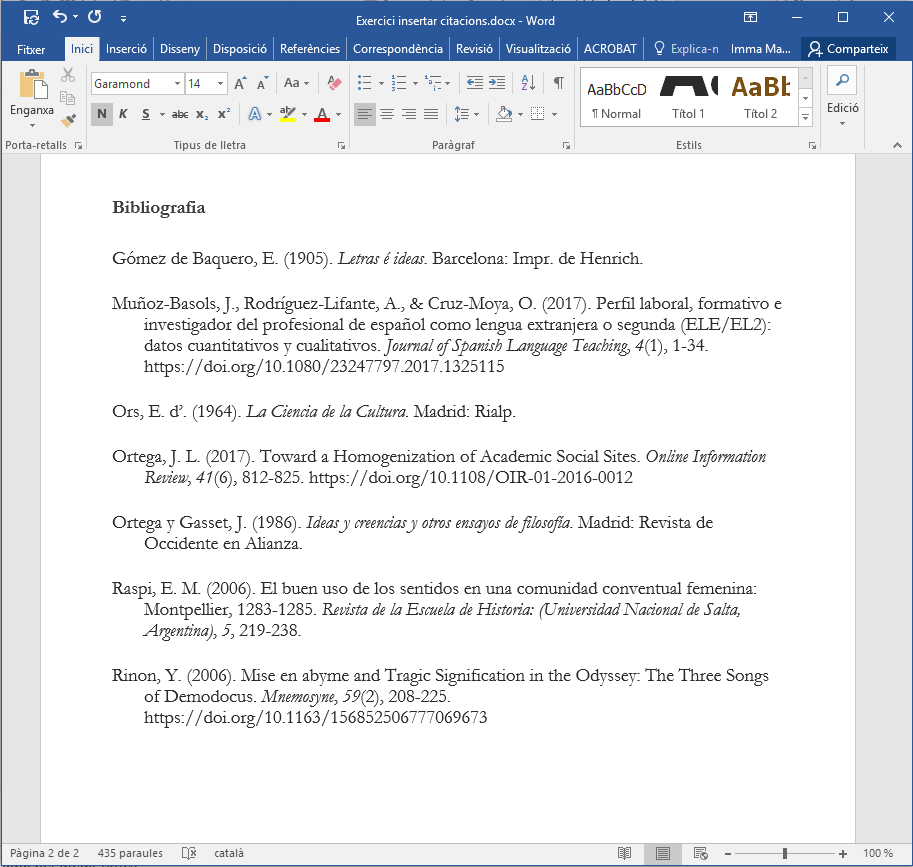 Word 
Plug-in
Confecciona la bibliografia amb els materials citats.

Podem afegir-hi altres referències no citades al text copiant-les des del Desktop.
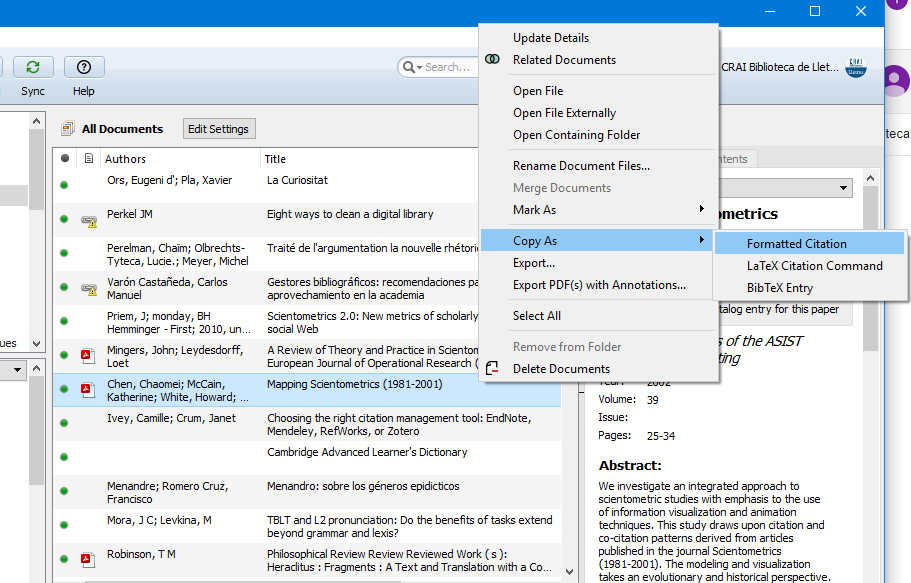 Per afegir referències no citades a qualsevol text:

 Seleccionar les referències a la biblioteca.

 Clicar amb el botó dret del ratolí per obrir el menú.

Triar: Copy as > Formatted Citation.
Col·laborar
Crear grups
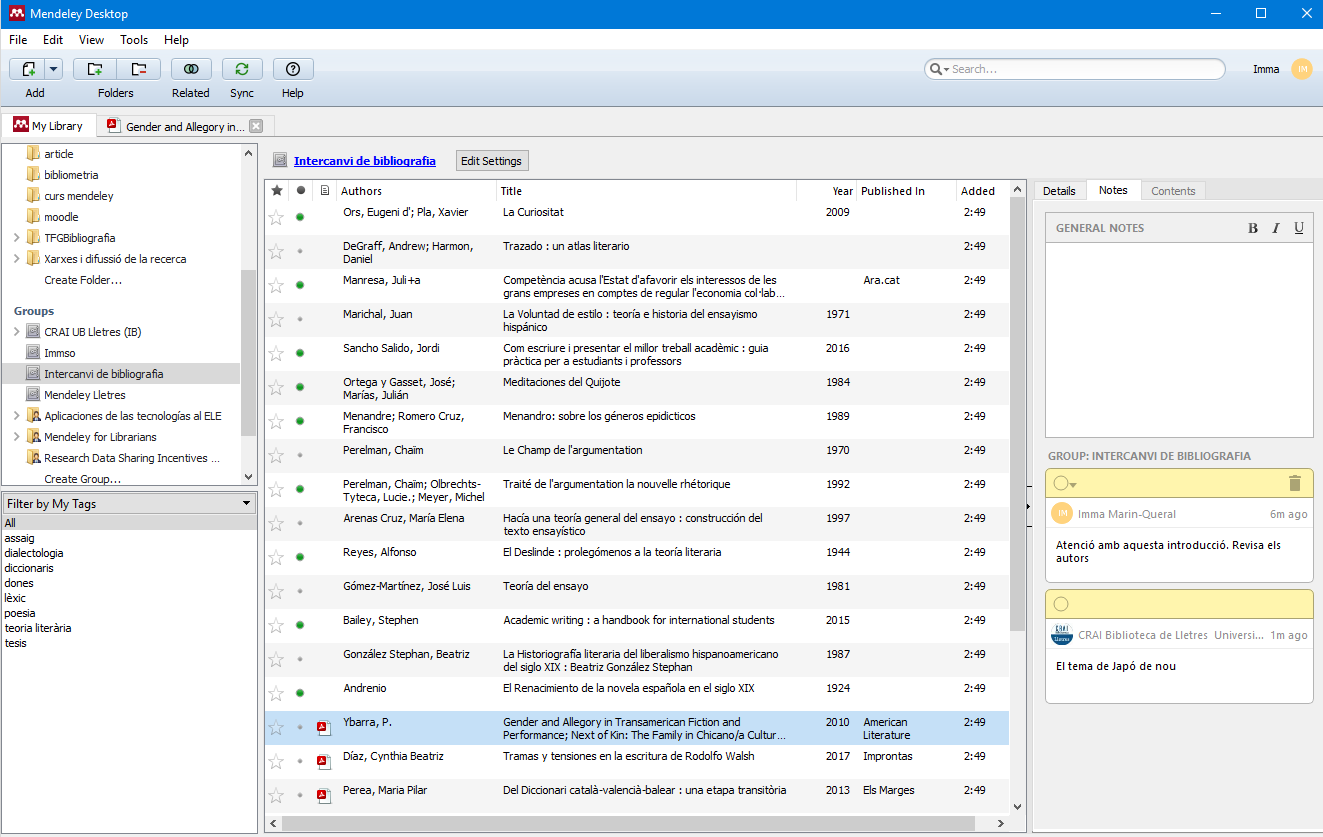 Es poden crear grups privats per compartir bibliografia i anotar        els PDF conjuntament.
Mendeley Web
Library - accedir, actualitzar i gestionar la biblioteca personal de referències.

Suggestions - notificacions de publicacions a partir dels documents desats a la nostra biblioteca i altres factors del perfil. Es pot desactivar.

Search – cerca al catàleg de Mendeley i en molts casos es pot accedir als documents.
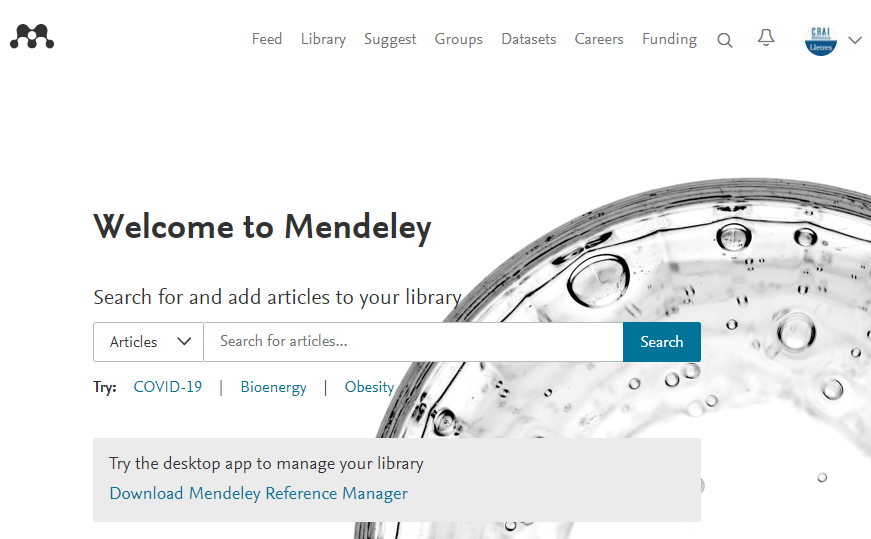 Novetats
Noves aplicacions
Fins ara:

Mendeley Desktop
Web Importer 
Plug-in per a Word

Novetats en desenvolupament:

Reference Manager 
Web Importer
Mendeley Cite (Add-on per a Word)
Nou Reference Manager
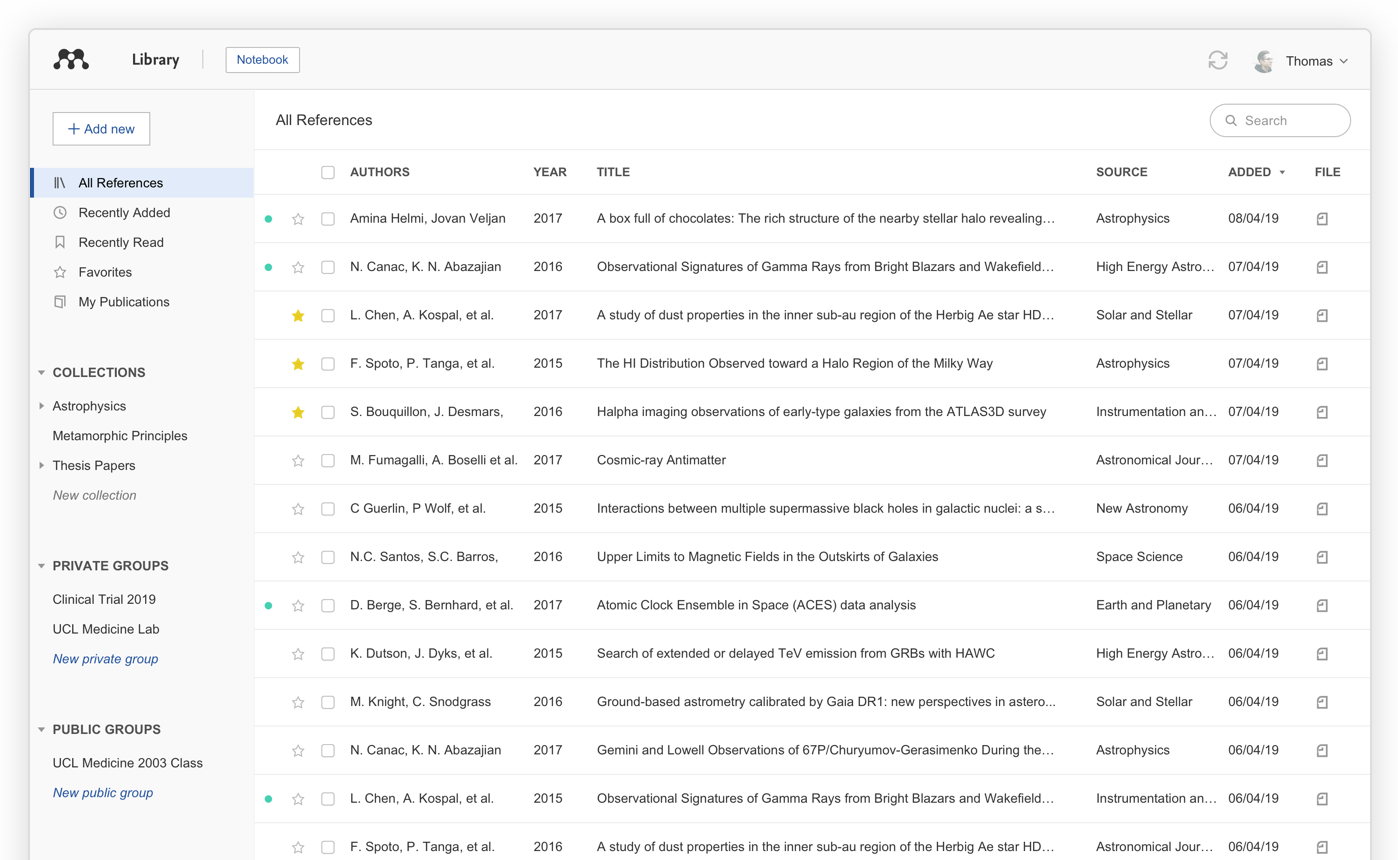 La nova aplicació d’escriptori, ja disponible, que substituirà l’actual Mendeley Desktop.

Algunes funcionalitats del Desktop no es troben encara al nou Reference Manager.
(Per exemple: canviar la llengua a l’estil de citació).
Nou Mendeley Cite
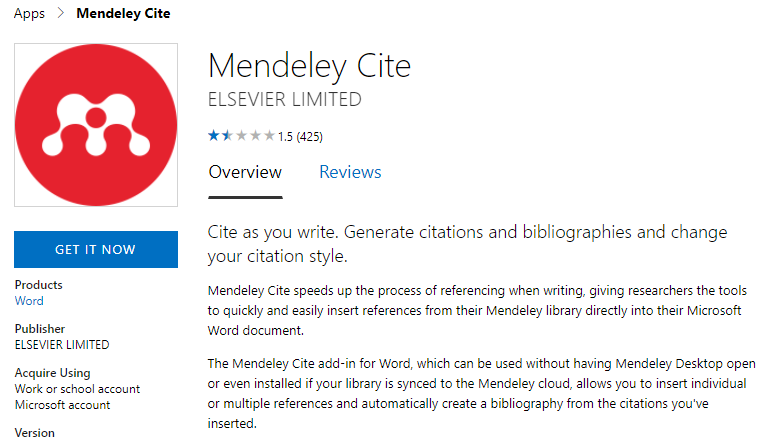 Mendeley Cite és la nova extensió per a Word.

Algunes funcionalitats del plug-in no es troben encara al nou Cite.
Cite no és compatible amb documents creats usant el Mendeley Desktop. 
Hi ha problemes a l'hora d'afegir l'add-in a les aplicacions d'Office 365 i Word 2016 utilitzant les credencials de la UB
 (s’adjunten instruccions al final d’aquest document).
Per començar
Crear el compte
www.mendeley.com/
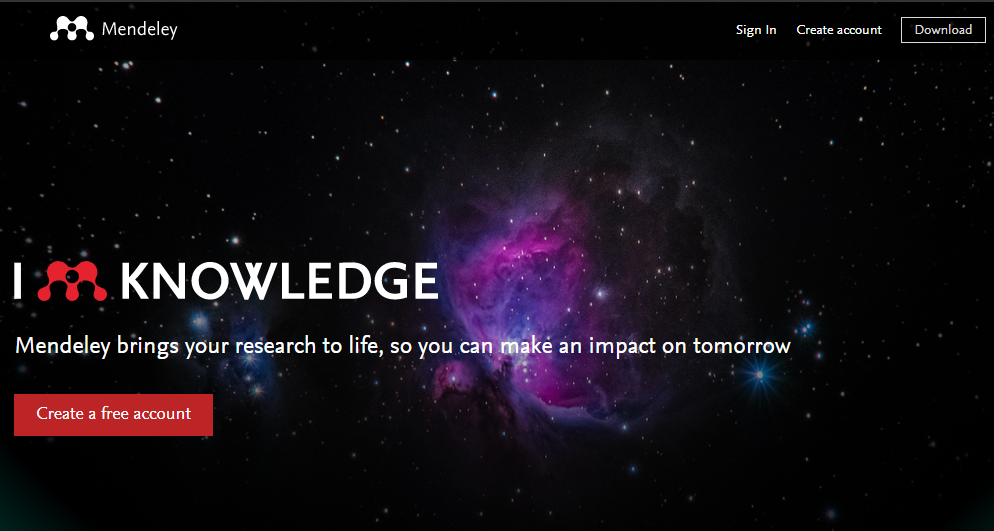 https://www.mendeley.com/download-desktop-new/
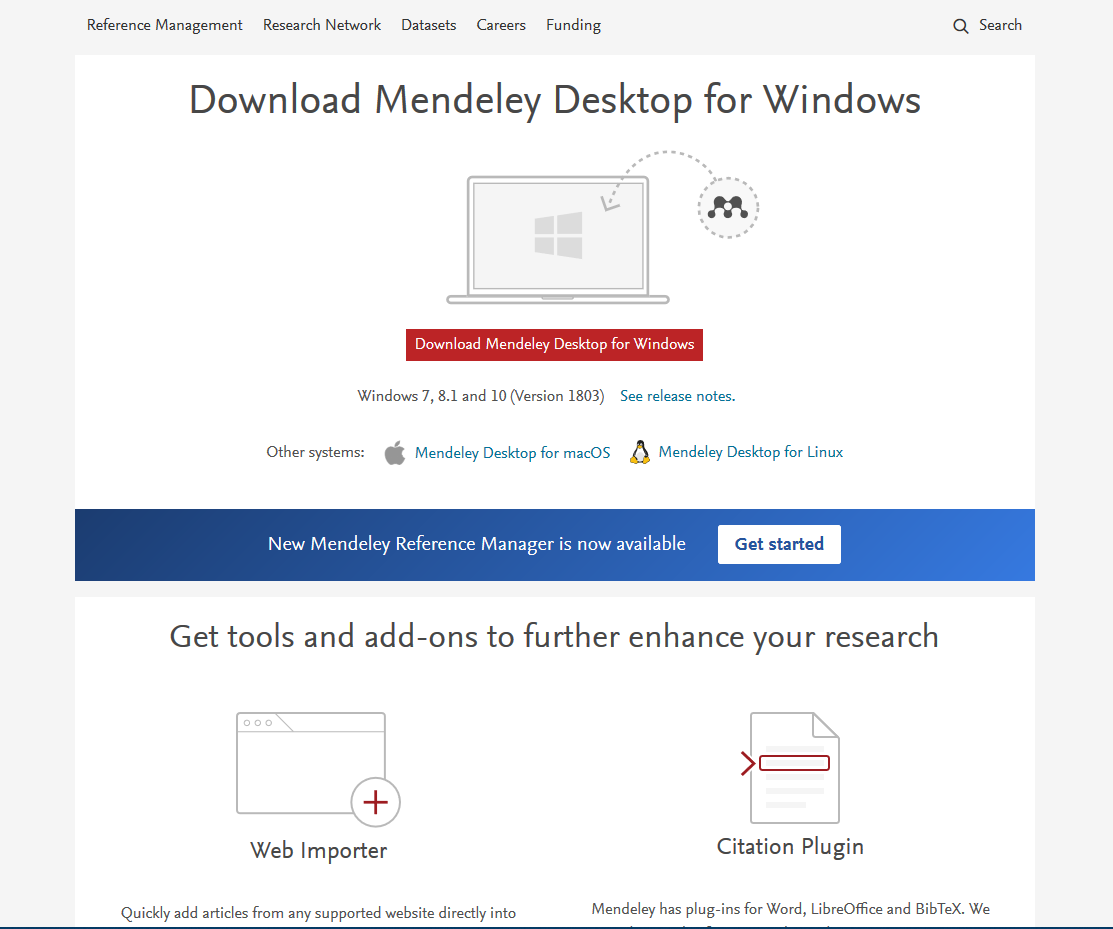 Descarregar
 i instal·lar
1
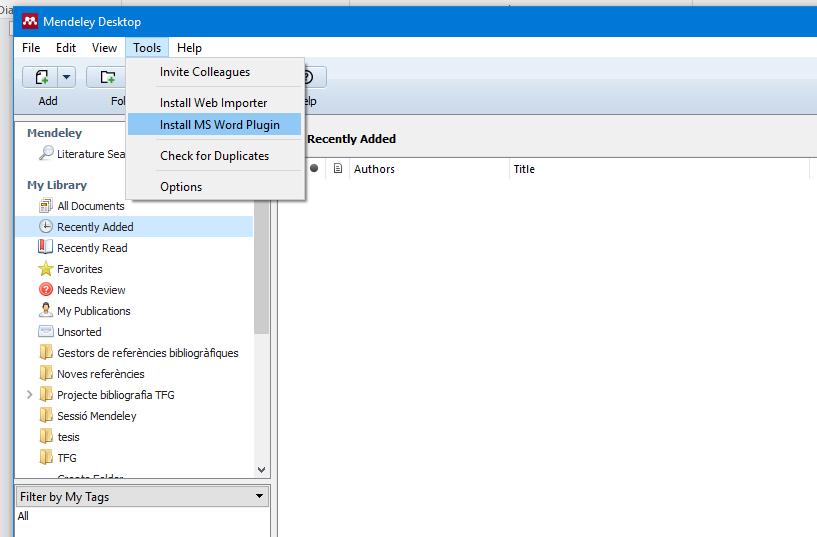 2
3
Activar Mendeley Institucional
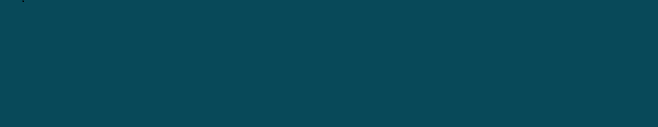 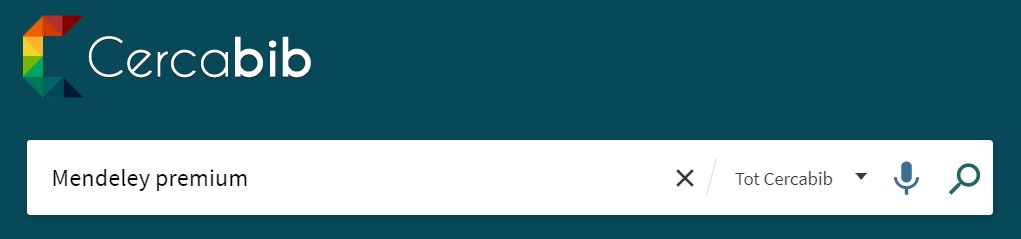 Opció 1
Amb Cercabib
1
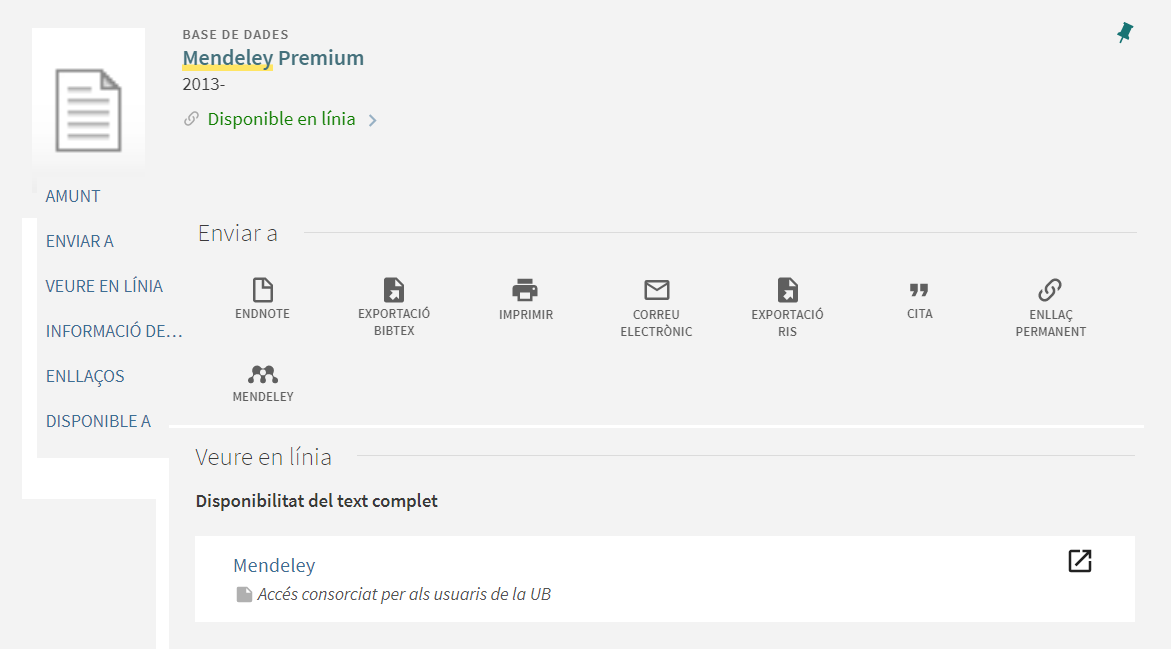 3
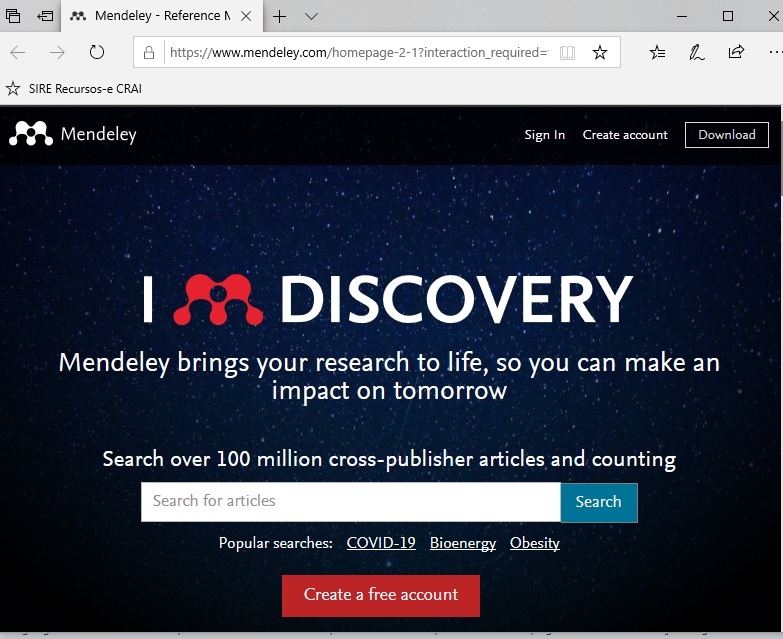 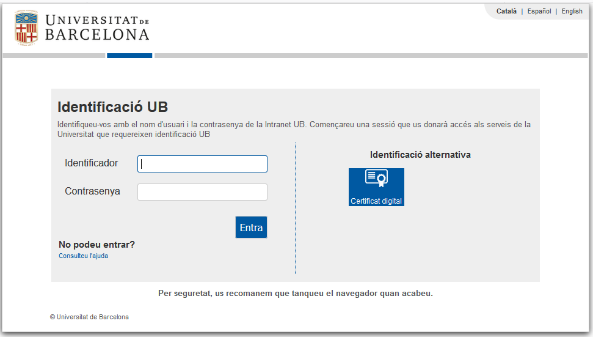 2
Activar Mendeley Institucional
Opció 2
1
Amb el Botó SIRE
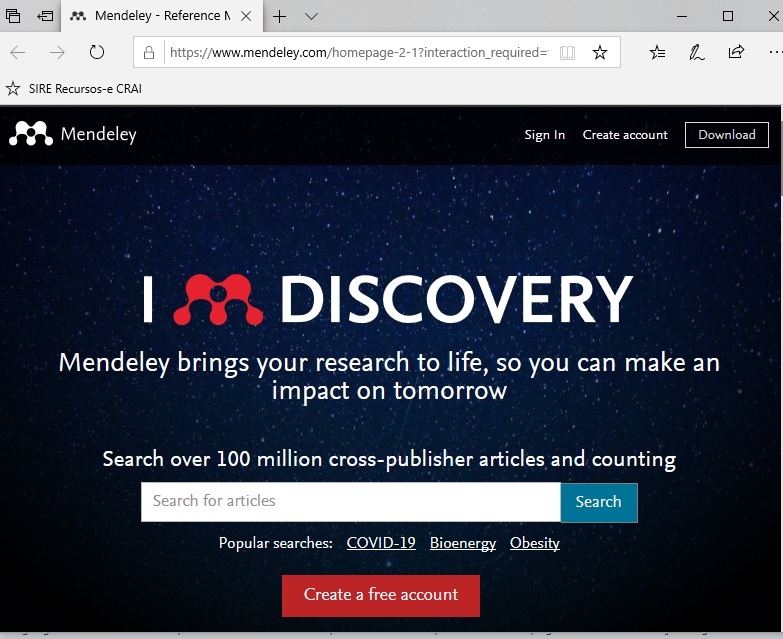 2
3
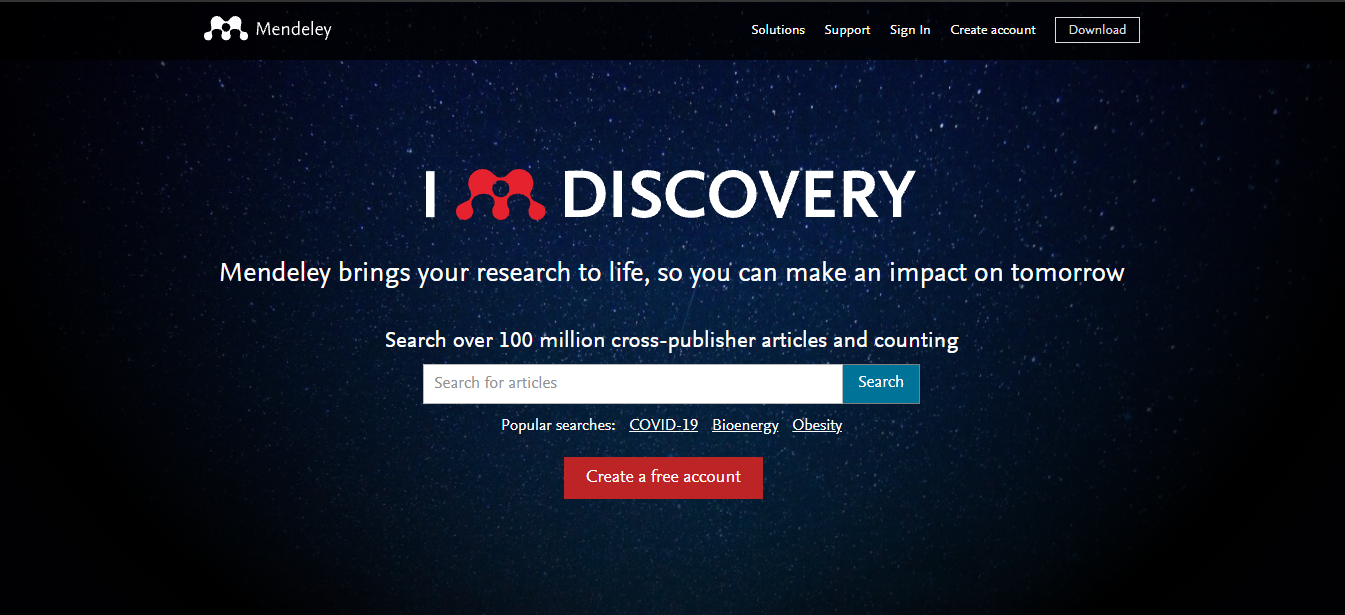 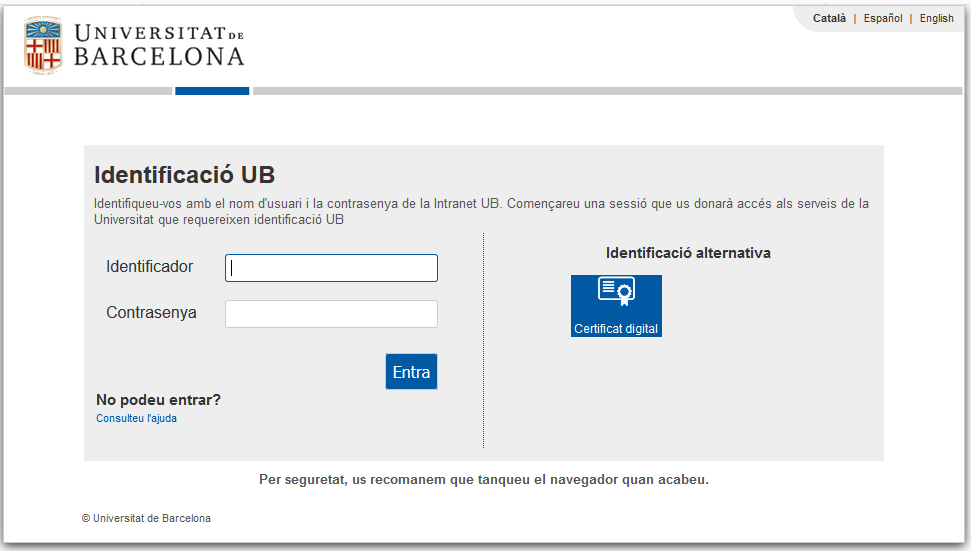 Activar Mendeley Institucional
Opció 3
1
Amb Library Access
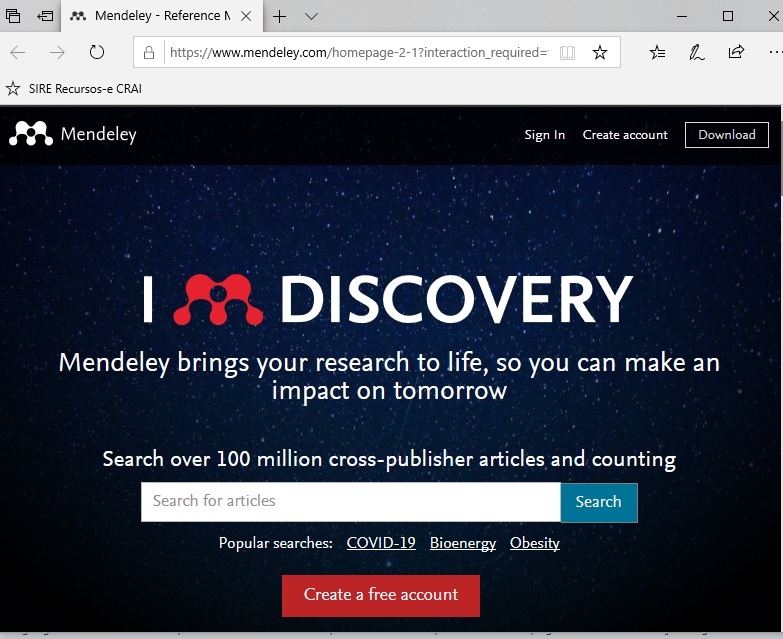 3
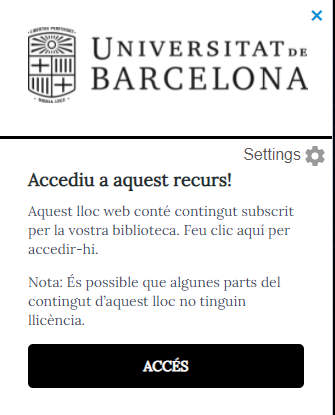 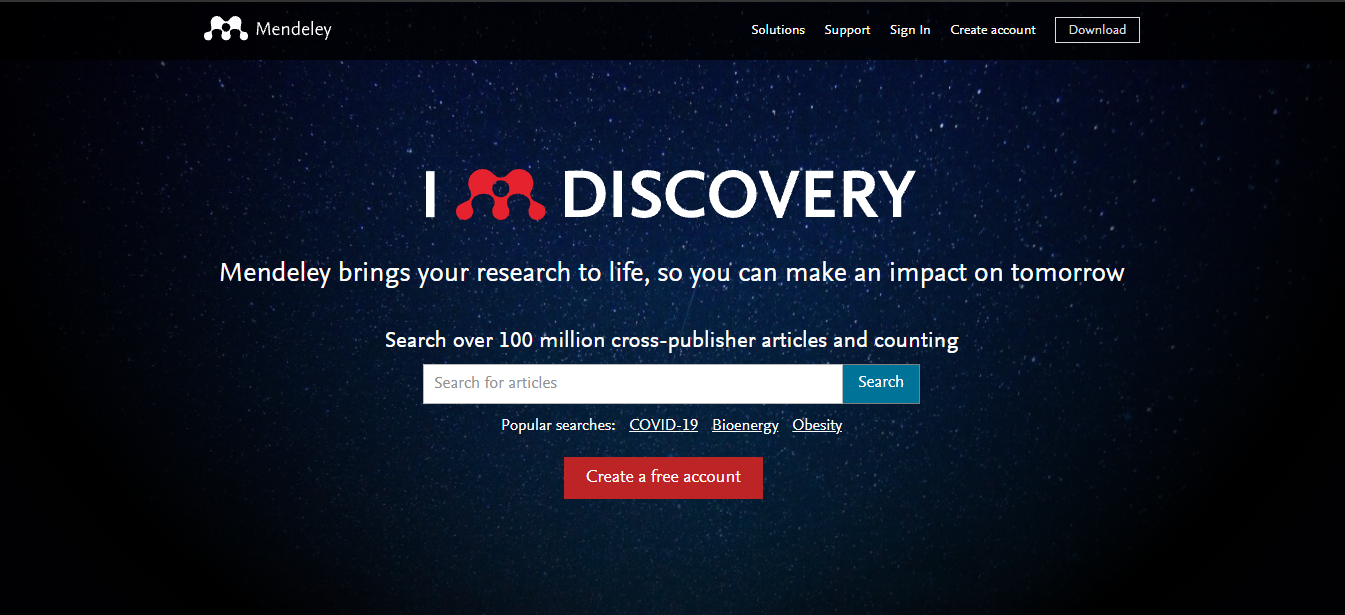 2
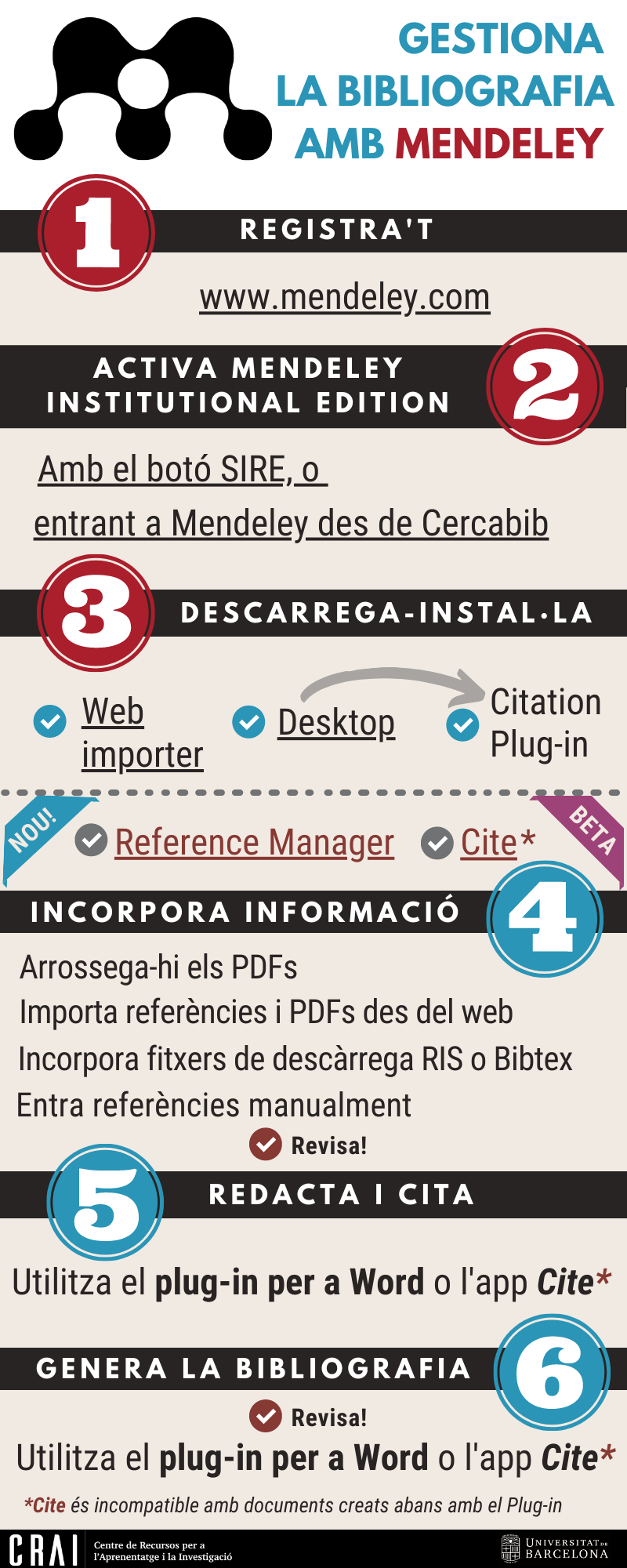 Infografia Resum
Clica per descarregar el PDF amb els enllaços.
Manuals i ajuda
Adreces d'interès
Pàgina del CRAI UB sobre Mendeley Institucional
Preguntes freqüents sobre Mendeley (CRAI UB) 
Guies oficials de Mendeley
Vídeo: Activar Mendeley Institucional amb el botó SIRE
Vídeo: Activar Mendeley Institucional via Cercabib
 Vídeo: Botó SIRE: instal·lació i ús
 Vídeo: Library Access: instal·lació i ús
Adreces d'interès
Nou Reference Manager:

The new Reference Manager (vídeo)
Instal·lació del nou Mendeley Cite a la UB:

Configuració de Mendeley Cite en Office 365 Pro Plus (UB) 
Configuració de Mendeley Cite en Microsoft Word 2016 (UB)
Sistemes operatius:

Informació
PREGUNTES?
S@U, Servei d'Atenció als Usuaris
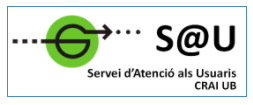 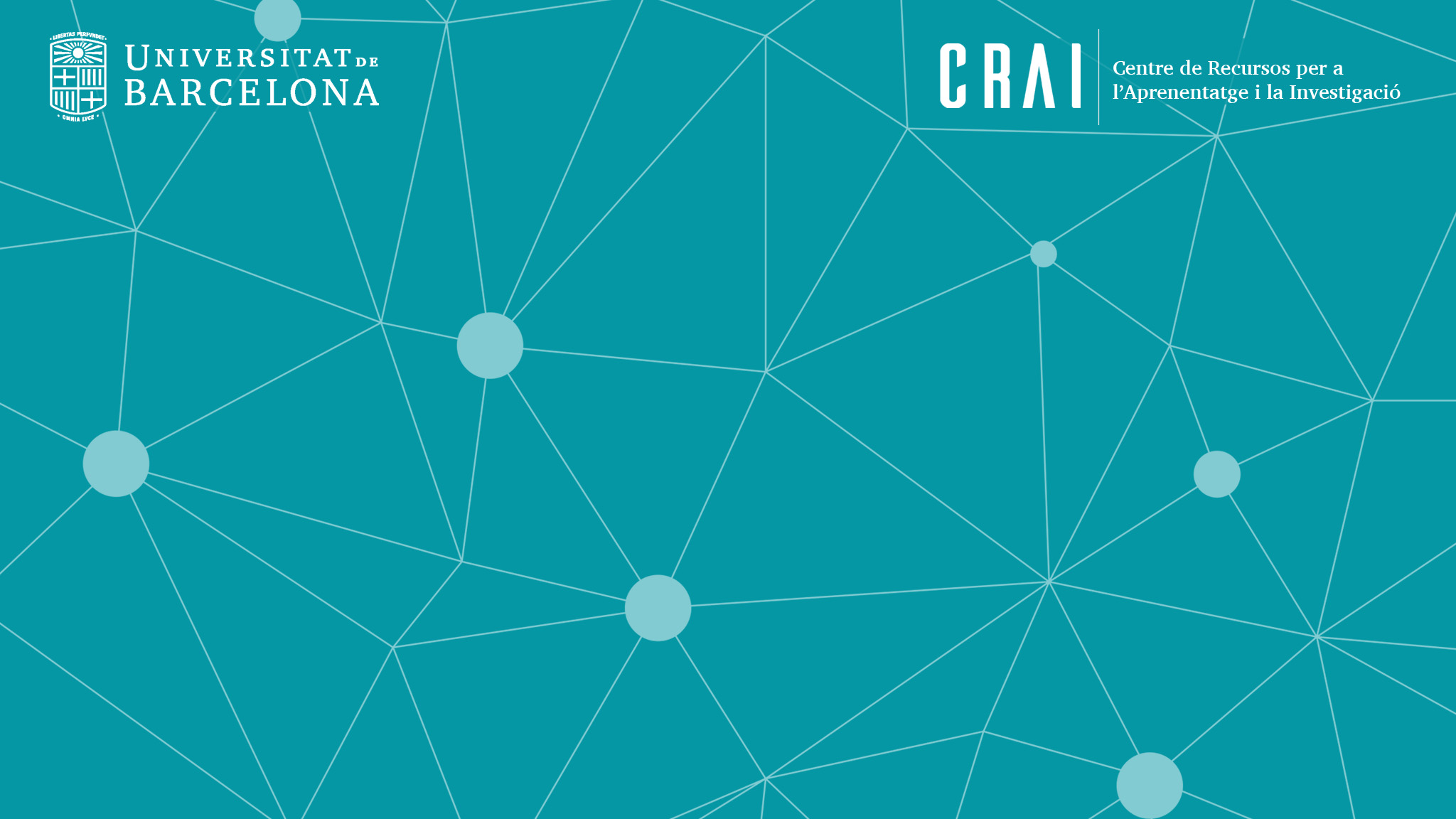 Moltes gràcies!
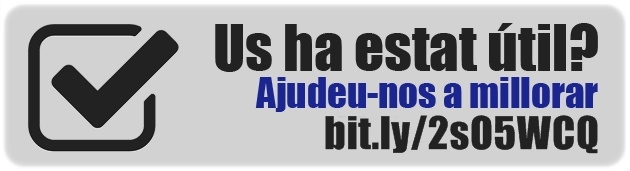 © CRAI Universitat de Barcelona, octubre 2021
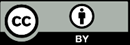